Мой дом
МБС(К)ОУ «Специальная(коррекционная) начальная школа – детский сад №10»
Составила воспитатель 
Кутепова Юлия Борисовна
Мой дом
В нём живёт моя родня,
Мне без неё не жить ни дня.
В него стремлюсь всегда и всюду,
К нему дорогу не забуду.
Я без него дышу с трудом,
Мой кров, родимый, тёплый.
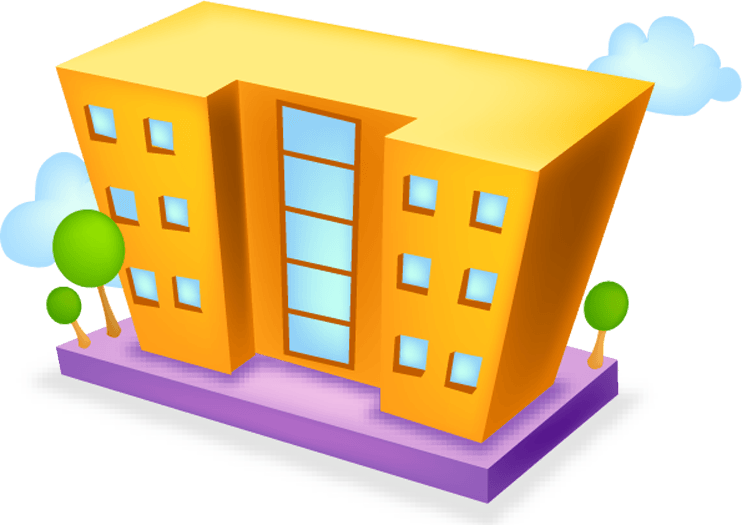 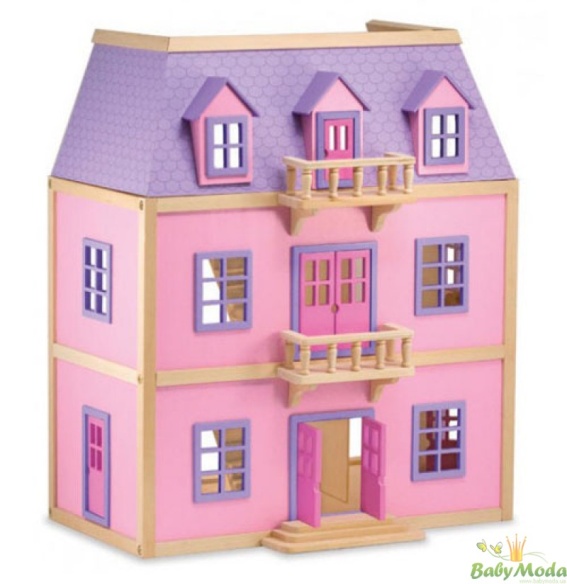 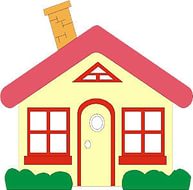 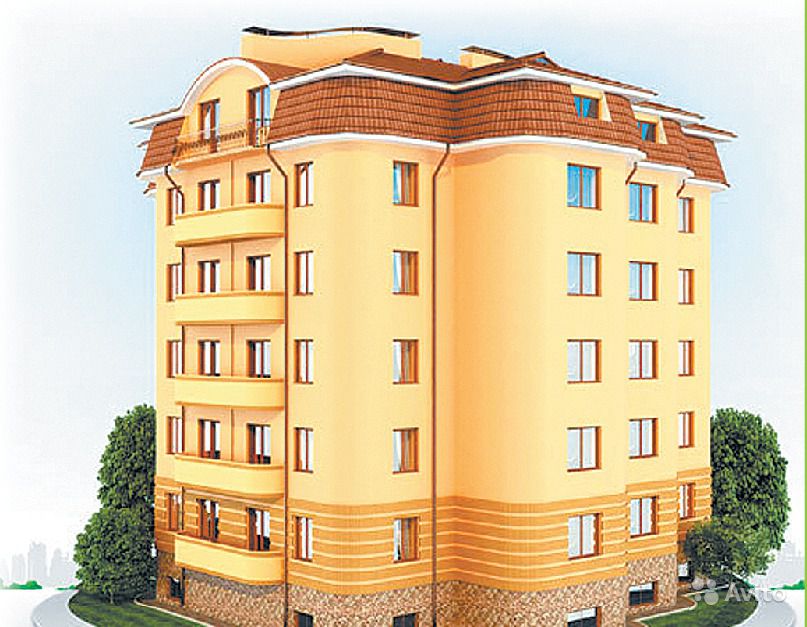 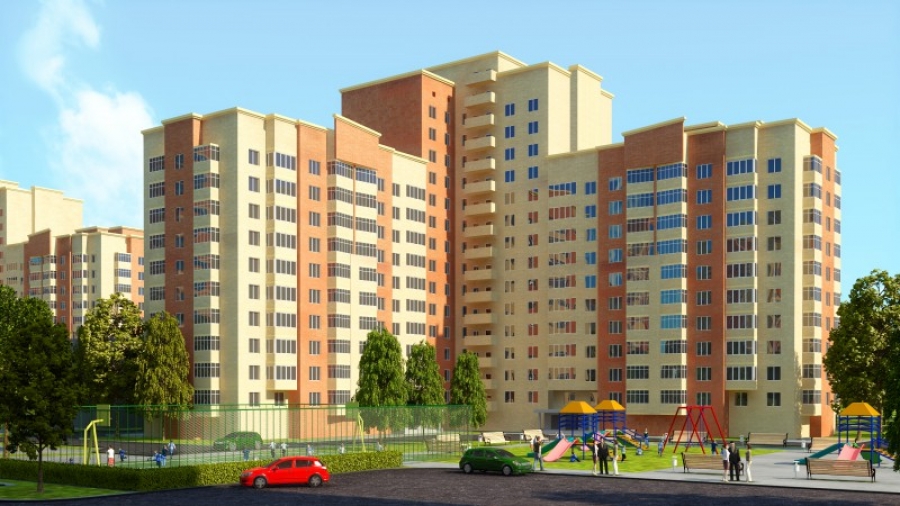 Игра «Скажи наоборот» (с мячом)
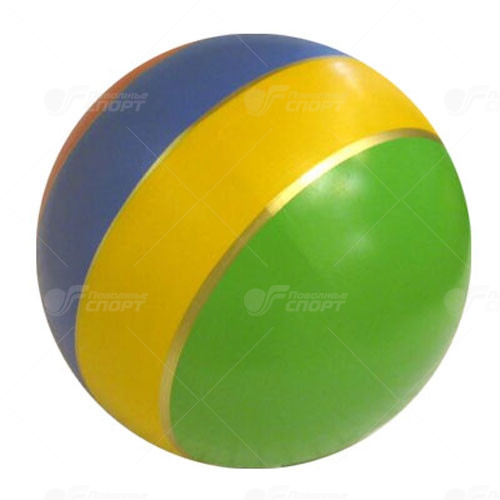 Физкультминутка
Маляры пришли втроём,
Обновили старый дом:
Был облезлый, скучный, голый –
Стал нарядный и весёлый.
Кухня и спальня
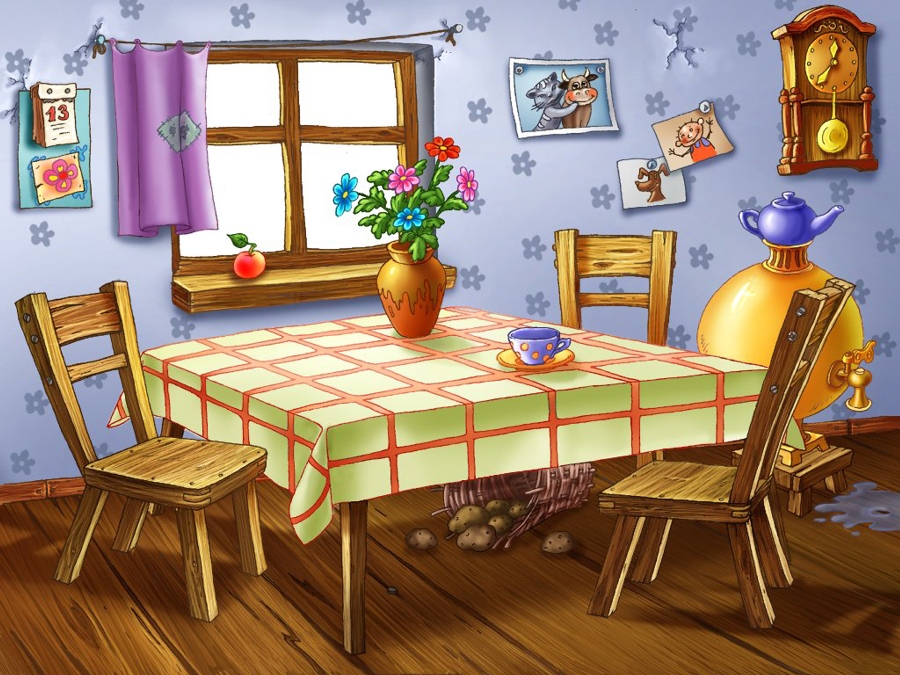 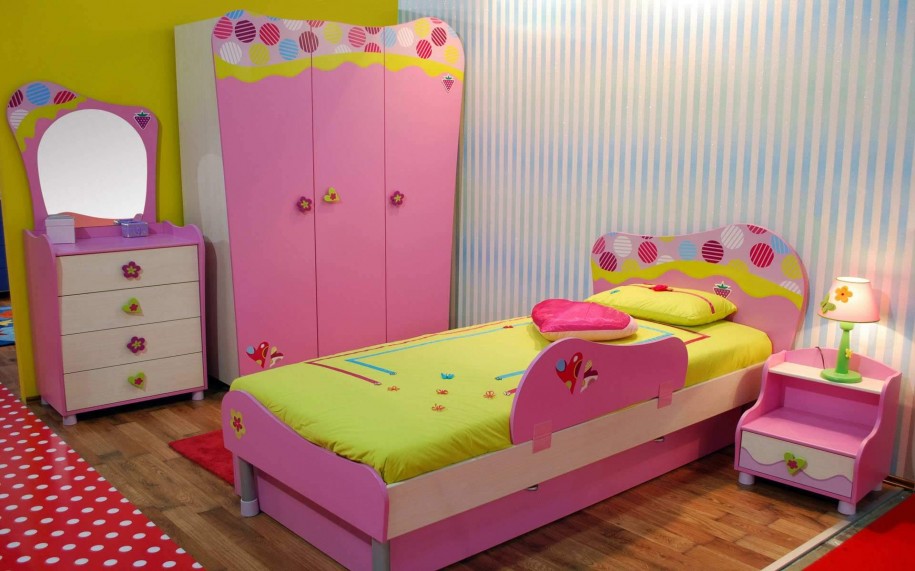 Зал
Комната Наташи
Спасибо за внимание